Cardiovasculaire diagnostiek: inzet BNP, troponine en D-Dimeer
Voormeting – eerste keer spiegelen
Wijkgroep X
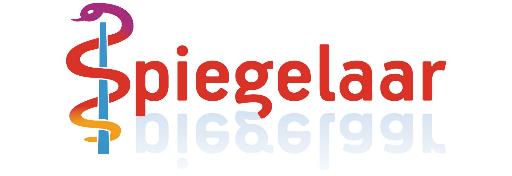 Opbouw bijeenkomst (1,5 uur)
Introductie (ca 5 min)

Spiegelinformatie: enquete en HIS-cijfers bespreken (ca 45 min) 

(Werk)afspraken: concreet actieplan, nameting plannen (ca 20 min)

Afronding (ca 5-10 min)
Waarom aandacht voorcardiovasculaire diagnostische testen?
-Opfrissen van kennis over testkarakteristieken  

-Bespreken hoe deze testen diagnostisch effectief in te zetten


Wat kan beter en kunnen we van elkaar leren?
[Speaker Notes: Voor de discussieleider:
- Besteed eerst aandacht aan begrippen sensitiviteit, specificiteit en negatief voorspellende waarde en bespreek de relevantie daarvan voor je diagnostisch handelen en de toepassing van deze testen in de praktijk.  
- Nodig de groep uit tot het hardop reflecteren op het klinisch diagnostisch redeneren: wanneer bij welke patiënten pas je de test toe? Wat zijn lastige afwegingen en hoe ga je daarmee om? 
- Bespreek daarnaast ook hoe je hierover communiceert met de patiënt: welke woorden kies je bij het aanvragen? Bijv. ‘om zeker te zijn dat... ’, ‘om uit te sluiten dat’, ‘om na te gaan of...’, ‘ik verwacht het niet, maar...’? Past dat bij de testkarakteristieken en prior kans? Neem je ook contact op bij een negatieve uitslag?]
Onderdelen
Begrippen sensitiviteit, specificiteit, negatief voorspellende waarde

BNP

Troponine

D-dimeer
Spiegelinformatie
Online enquête resultaten:
Ingevuld door X huisartsen van de wijkgroep X
Invultijd: gemiddeld X minuten


HIS-cijfers (details in annex 1, laatste dia):
BRON database, afgelopen 5 jaar (01-01-JAAR t/m 31-12-JAAR)
Vaste patiënten ingeschreven op 01-01-JAAR
Alle leeftijden
Voor Troponine en BNP testen wordt leeftijdsgrens van 40 jaar of ouder aangehouden. Voor D-Dimeer 18 jaar of ouder.
[Speaker Notes: Annex 1 (laatste dia) bevat detail uitleg over de geselecteerde gegevens.]
Praktijken
De praktijken staan steeds in onderstaande volgorde 
(van groot naar kleinere populatiegrootte dd 1/1/JAAR):
[Speaker Notes: Als de groep elkaar cq kenmerken van elkaars praktijkpopulatie nog niet zo goed kent en er variatie is bijvoorbeeld in leeftijdsopbouw tussen de praktijken, presenteer dan ook algemene kenmerken zoals leeftijdsopbouw, en het % met cardiovasculaire aandoeningen en het % met diabetes. Dit kan helpen bij de interpretatie van de cijfers over toepassing van de cardiovasculaire testen.]
Sensitiviteit en Specificiteit
Stel dat een patiënt op uw spreekuur komt met pijn op de borst. U vindt het onwaarschijnlijk dat hij ziekte X heeft. Maar u bent toch een beetje onzeker. Daarom besluit u een test te doen. U wilt ziekte X uitsluiten. -Test A is sensitief, maar niet specifiek-Test B is specifiek, maar niet sensitief


a. Om ziekte X uit te sluiten, is de meest geschikte test:
[Speaker Notes: Voor de discussieleider: gebruik deze als opwarmer >> is er variatie in antwoorden, waren jullie het eens? Laat ieder voor zich even bedenken wat hij/zij ook al weer geantwoord had, maar ga nog even niet in discussie: Gebruik de volgende dia om de begrippen sensitiviteit en specificiteit op te frissen. Is dat reden voor iedereen om zijn/haar antwoord te veranderen? Wat denkt men dat het goede antwoord is en waarom? Deze staat op de dia er na (TEST A). 
Dit is de basis voor de verdere discussie over de diagnostische inzet van de sensitieve cardiovasculaire testen: wanneer bij wie inzetten en hoe communiceer je daarover?]
Sensitiviteit en specificiteit
Hoe specifieker de test, hoe beter de test gezonde mensen als gezond aanwijst: de groene poppetjes in de figuur. Zij krijgen terecht een uitslag “niet-afwijkend” of “negatief”. 


Hoe gevoeliger (sensitiever) de test, hoe beter de zieke deelnemers (de rode poppetjes in de figuur) worden gevonden: zij krijgen terecht een afwijkende of positieve uitslag (‘u bent ziek’).
[Speaker Notes: Achtergrond informatie om op te frissen. 
Aanvullend: 
Testkarakteristieken sensitiviteit en specificiteit zijn afhankelijk van de prevalentie van de aandoening. Dus als je dezelfde test afneemt in algemene bevolking pakt dat anders uit dan in een hoog risico eerstelijnspopulatie. Idem als je het inzet in eerstelijnspopulatie versus voorgeselecteerde 2e lijnspopulatie. 

De vraag die hier speelt is zinvolle inzet van drie testen die sensitief zijn in de geïndiceerde eerstelijnspopulatie.  
Vraag aan de deelnemers: Is deze informatie reden voor om je antwoord op de vorige vraag te veranderen? Wat denkt de groep dat het goede antwoord is en waarom? Het juiste antwoord staat op de volgende dia (TEST A).]
Sensitiviteit en Specificiteit
Stel dat een patiënt op uw spreekuur komt met pijn op de borst. U vindt het onwaarschijnlijk dat hij ziekte X heeft. Maar u bent toch een beetje onzeker. Daarom besluit u een test te doen. U wilt ziekte X uitsluiten. -Test A is sensitief, maar niet specifiek-Test B is specifiek, maar niet sensitief


a. Om ziekte X uit te sluiten, is de meest geschikte test:
[Speaker Notes: Iedereen eens? Nog vragen? Behandel dat en ga dan pas verder.]
Negatief voorspellende waarde
Stel dat een patiënt op uw spreekuur komt met pijn op de borst. U vindt het onwaarschijnlijk dat hij ziekte X heeft. Maar u bent toch een beetje onzeker. Daarom besluit u een test te doen. U wilt ziekte X uitsluiten. -Test A is sensitief, maar niet specifiek-Test B is specifiek, maar niet sensitief


b. Welke test heeft de grootste negatief voorspellende waarde?
[Speaker Notes: Voor de discussieleider: ga op gelijke wijze te werk als bij de vorige vraag over sensitiviteit / specificiteit. 
Is er variatie in antwoorden? Weet men het eigen antwoord nog? Op de volgende dia staan de begrippen negatief en positief voorspellende waarde toegelicht. Ook die zijn prevalentie-afhankelijk.
Reden om eigen antwoord te herzien? Op de dia erna staat het juiste antwoord.]
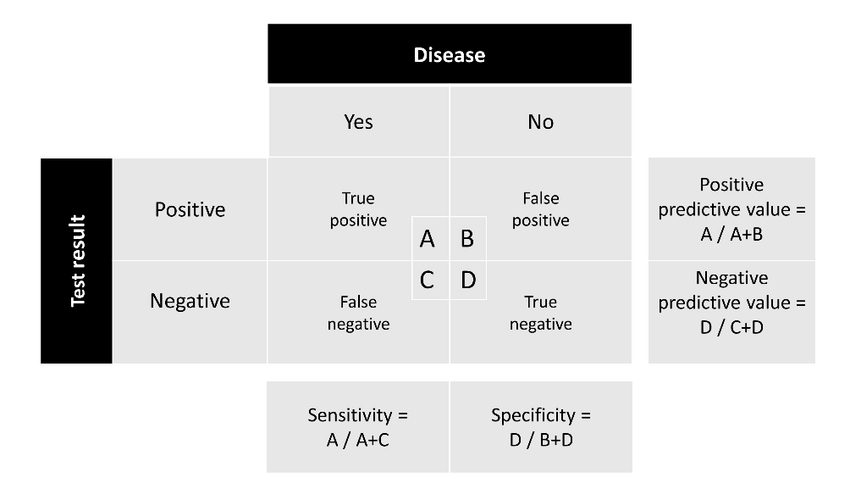 Negatief voorspellende waarde
Stel dat een patiënt op uw spreekuur komt met pijn op de borst. U vindt het onwaarschijnlijk dat hij ziekte X heeft. Maar u bent toch een beetje onzeker. Daarom besluit u een test te doen. U wilt ziekte X uitsluiten. -Test A is sensitief, maar niet specifiek-Test B is specifiek, maar niet sensitief


b. Welke test heeft de grootste negatief voorspellende waarde?
BNP
De BNP is een betrouwbare test om hartfalen uit te sluiten.
[Speaker Notes: Voor de discussieleider:
Gebruik deze stelling om te schakelen naar en in te zoomen op BNP. 
Was de groep het met elkaar eens? Waarom (niet)? 
En als opstapje naar de HIS-cijfers op de volgende dia’s: Wat verwacht de groep tav:
-bij welk aantal patiënten in de eigen praktijk (per jaar) wordt BNP ingezet? En bij welke (at risk) groep vooral? Bijvoorbeeld:
-welk leeftijdsgroep? Schatting % < 65 jaar?
-vooral bij comorbiditeit? Schatting % met cardiovasculaire comorbiditeit?]
BNP diagnostische test			aantal per jaar
BNP telt mee als diagnostische test als er geen BNP test in de 6 maanden voor de huidige test was, en als er geen gebruik van furosemide of bumetanide in combinatie met hartfalen (episode K77 startdatum voor testdatum) in hetzelfde jaar als de BNP test is.
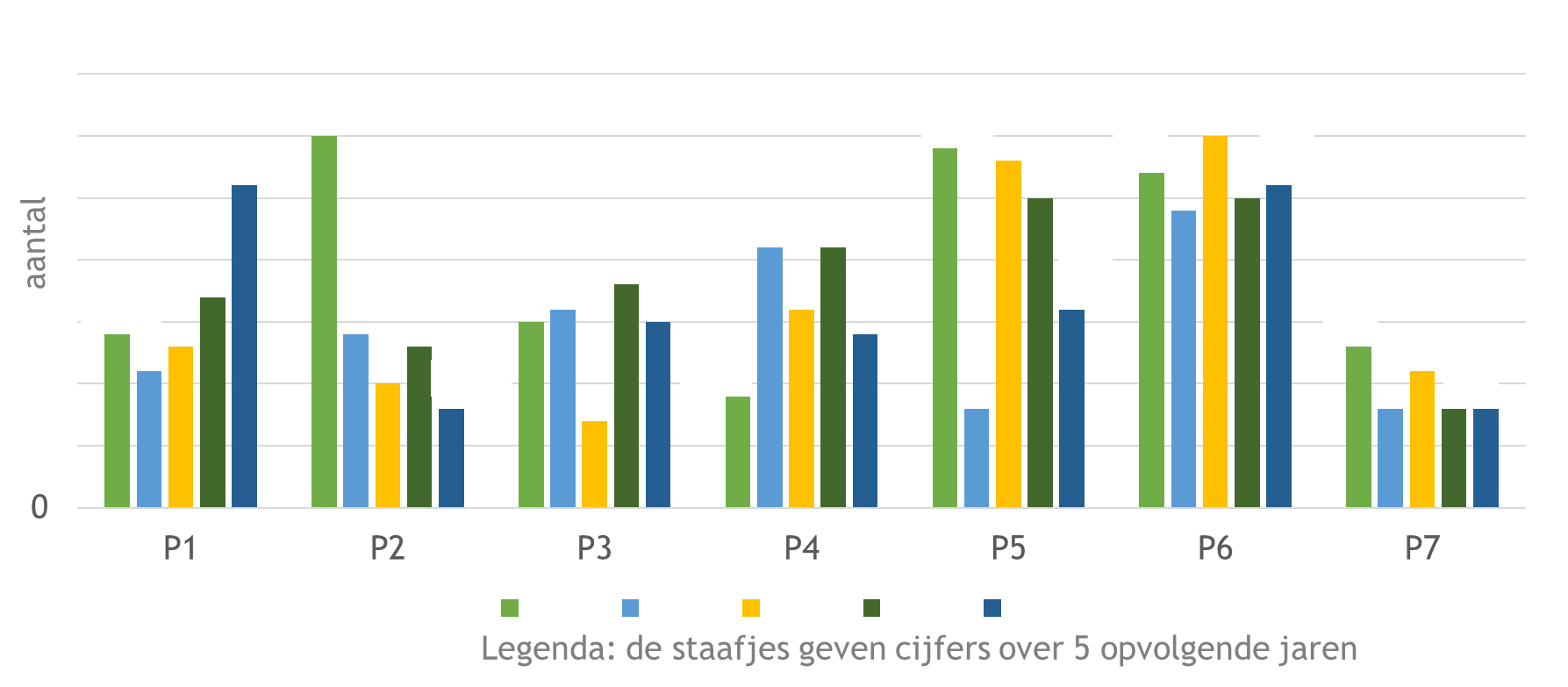 [Speaker Notes: Nb. De praktijken staan in dit voorbeeld steeds op dezelfde volgorde van groot naar kleinere praktijkpopulatie
Voor de discussieleider: * In dit voorbeeld is er flink wat variatie in de elkaar op volgende jaren: wat kan dat betekenen?
* Tussen de praktijken is ook variatie zichtbaar. Bijvoorbeeld praktijk 6 lijkt door de jaren heen stabiel hoger aantal te hebben dan de anderen (en is de op1 na kleinste praktijkpopulatie): verklaring?]
BNP diagnostische test			leeftijden
BNP telt mee als diagnostische test als er geen BNP test in de 6 maanden voor de huidige test was, en als er geen gebruik van furosemide of Bumetanide in combinatie met hartfalen (episode K77 startdatum voor testdatum) in hetzelfde jaar als de BNP test is.
[Speaker Notes: Voor de discussieleider:
Het gaat om diagnostisch inzetten, vandaar dat in dit voorbeeld gekozen is om alleen BNP mee te tellen als er in de 6 maanden daarvoor geen BNP was en er geen gebruik van furosemide of bumetanide icm hartfalen diagnose was in hetzelfde jaar.
Stel de vragen: In welke leeftijdsgroep verwacht je (vooral) zinvolle inzet ? Waarom? En zie je dat ook terug in de cijfers? 
Zijn hieruit aandachtspunten te destilleren (om later verbeterpunten en plannen te formuleren)]
BNP diagnostische test			comorbiditeit

Aanwezigheid van chronische en cardiovasculaire aandoeningen op moment van de BNP test
[Speaker Notes: Voor de discussieleider: Stel de vragen: 
Bij welke comorbiditeit is de prior kans groter? 
Wat vinden jullie van het % met BNP zonder deze cardiovasculaire comorbiditeit? Welke redenen of in welke gevallen dan toch BNP? 
Zijn hieruit aandachtspunten te destilleren? Vat deze samen, noteer (om later verbeteracties op te formuleren) 

Toelichting/definities:
HVZ, hart- en vaatziekten; ICPC codes: K74*;K75*,K76*,K89, K90/K90.00/K90.03,K92.01,K99.01
Hypertensie: K86 en/of K87 
T93 vetstofwisselingsstoornis
CVRM: HVZ en/of Hypertensie en/of T93 en/of K49.01
Cardio overig: K70,K71,K71.02,K73,K77,K78,K79,K80,K81,K82,K83,K84 (K70 Infectieziekte hartvaatstelsel; K71 Acuut reuma/reumatische hartziekte; K71.02 Acuut reuma met hartziekte; K73 Aangeboren afwijking(en) hartvaatstelsel ASD en VSD; K77 Decompensatio cordis; K78 Boezemfibrilleren/-fladderen; K79 Paroxysmale tachycardie; K80 Ectopische slagen/extrasystolen: K81 Hartgeruis; K82 Cor pulmonale; K83 Niet-reumatische klepaandoening; K84 Andere hartziekte(n); K84.01 WPW-syndroom; K84.02 Atrioventriculair blok; K84.03 Cardiomyopathie; K84.07 Lang QT interval syndroom (LQTS)
Som van cardio (alle voorgaande samen)]
BNP	 diagnostische test 			contactreden

De tien meest gebruikte ICPC codes laatste contact (binnen 10 dagen) voor BNP als diagnostische test
[Speaker Notes: In dit voorbeeld is de top 10 in aflopende volgorde van toegepaste ICPC gepresenteerd.
Voor de discussieleider:* Welke ICPC codes zou je verwachten, zijn logisch? Zijn er verrassingen in de top 10? Wat zegt dat over zinvolle inzet BNP? En wat zegt het over hoe je dat correct codeert (bij aanvraag en daarna afh.v. uitslag)? Haal bijvoorbeeld een casus aan en bespreek hoe jullie die zouden coderen. 
* Zijn hieruit aandachtspunten te destilleren (om later verbeterpunten en plannen te formuleren):  vat dat samen vóór je verder gaat naar Troponine.]
Troponine
[Speaker Notes: Details staan op annex, zie laatste dia.]
Troponine
Bij een licht vermoeden van een hartinfarct laat ik troponine bepalen.

% is het hier mee eens:
 Waarom (niet)?
[Speaker Notes: Voor discussieleider:
Gebruik deze stelling om te schakelen naar en in te zoomen op Troponine. 
Was de groep het met elkaar eens? Waarom (niet)? 
En als opstapje naar de HIS-cijfers op de volgende dia’s: Wat verwacht de groep tav:
-bij welk aantal patienten in de eigen praktijk (per jaar) wordt troponine diagnostisch ingezet? En bij welke (at risk) groep vooral? Bijvoorbeeld:
-welk leeftijdsgroep? Ook <40 jaar?
-vooral bij comorbiditeit? Schatting % met troponine zonder cardiovasculaire comorbiditeit?]
Troponine HIS cijfers: 	   M/V en leeftijd
[Speaker Notes: Voor de discussieleider: de cijfers uit dit voorbeeld kunnen gebruikt worden voor discussie over
Wat vinden jullie van het aantal patiënten waarbij troponine is getest (in 5 jaar): veel, weinig, naar verwachting? 
Verwacht je een man/vrouw verschil en zie je dat terug? 
Welke leeftijdsgroep verwacht je en zie je dat terug? Welke redenen kunnen er zijn om troponine bij patiënten < 40 toch toe te passen?]
Troponine 				 	comorbiditeit

Aanwezigheid van chronische en cardiovasculaire aandoeningen op moment van de troponine test
[Speaker Notes: Voor de discussieleider: Stel de vragen: 
Bij welke comorbiditeit is de prior kans groter? 
Wat vinden jullie van het % met troponine zonder deze cardiovasculaire comorbiditeit? Welke redenen of in welke gevallen dan toch testen? 
Zijn hieruit aandachtspunten te destilleren? Vat deze samen, noteer (om later verbeteracties op te formuleren) 
 
Toelichting/definities in dit voorbeeld is gehanteerd: 
HVZ, hart-en vaatziekten; ICPC codes: K74*;K75*,K76*,K89, K90/K90.00/K90.03,K92.01,K99.01
Hypertensie: K86 en/of K87 
T93 vetstofwisselingsstoornissen (T93.01 - Hypercholesterolemie/T93.02 - Hypertriglyceridemie/T93.03 - Gemengde hyperlipidemie/T93.04 - Familiaire hypercholesterolemie/lipidemie)  
CVRM: HVZ en/of Hypertensie en/of T93 en/of K49.01]
Troponine					 	contactreden

De tien meest gebruikte ICPC codes laatste contact (binnen 10 dagen voor) troponine test
[Speaker Notes: In dit voorbeeld is de top 10 in aflopende volgorde van toegepaste ICPC gepresenteerd.
Voor de discussieleider:* Welke ICPC codes zou je verwachten, zijn logisch? Zijn er verrassingen in de top 10? Wat zegt dat over zinvolle inzet troponine? En wat zegt het over hoe je dat correct codeert (bij aanvraag en daarna afh.v. uitslag)? Haal bijvoorbeeld een casus aan en bespreek hoe jullie die zouden coderen. 
* Zijn uit het voorgaande aandachtspunten te destilleren (om later verbeterpunten en plannen te formuleren):  vat dat samen vóór je verder gaat naar D-Dimeer.]
D-dimeer test in de praktijk
[Speaker Notes: Gebruik deze dia om te schakelen naar en in te zoomen op D-dimeer: eerst een paar enquete cijfers over toepassing, dan HIS-cijfers.
Na de vragen over diagnostiek, volgende Wells criteria. 
Toelichting: D-Dimeer: Voor de meeste D-dimeertests wordt een afkapwaarde gehanteerd van < 0,5 mg/l onder de voorwaarde dat deze klinisch is gevalideerd voor het veilig uitsluiten van een diepe veneuze trombose (DVT) of longembolie. De test heeft een hoge sensitiviteit (85-100%) en een hoge negatief voorspellende waarde (NPV > 98%). Dit gaat ten koste van de specificiteit (40-70%) en de positief voorspellende waarde (PPV).]
Verdenking DVT/longembolie
Ook wanneer een patiënt zich op het einde van de dag presenteert met verdenking DVT/longembolie, ziet de diagnostiek er hetzelfde uit. 

% is het hier mee eens:
[Speaker Notes: Waarom (niet)? Waar hangt dat vanaf? Zit daar een aandachtspunt wat verbetering behoeft (bv in praktijkorganisatie)?]
Belisregel?
Ik pas altijd een klinische beslisregel toe, voordat ik een D-dimeeronderzoek laat verrichten.


% is het hier mee eens:
[Speaker Notes: Waarom? Of wanneer niet?  En welke beslisregel dan?]
Wells criteria
De Wells criteria voor DVT en longembolie geven aan wanneer je 
een D-dimeer moet laten prikken.
[Speaker Notes: Voor de discussieleider: was men het eens? Waarom? De volgende dia geeft het antwoord (Onjuist)]
Wells criteria
De Wells criteria voor DVT en longembolie geven aan wanneer je 
een D-dimeer moet laten prikken.
[Speaker Notes: Voor de discussieleider: 
D-dimeer prik je op basis van anamnese/lichamelijk onderzoek om uit te sluiten of er sprake is van een DVT of longembolie, als de Wells-score kleiner is of gelijk aan 4.
Wat zijn die Wells criteria ook al weer >> volgende dia’s]
Wells criteria                    Longembolie
Risicoscore longembolie niet verhoogd (≤ 4) én D-dimeer negatief of normaal: longembolie voldoende uitgesloten.
Risicoscore longembolie verhoogd (≥ 4,5) óf D-dimeer positief of verhoogd: risico op longembolie verhoogd; verwijs direct naar internist/longarts.
Wells criteria DVT
Risicoscore DVT niet verhoogd (≤ 3) én D-dimeer negatief of normaal: DVT voldoende uitgesloten.
Risicoscore DVT verhoogd (≥ 4) óf D-dimeer positief of verhoogd: vraag dezelfde dag een 2-punts-compressie-echografie aan en vermeld hoe de radioloog de huisarts (of huisartsenpost) kan bereiken.
[Speaker Notes: Voor discussieleider:
Nu deze criteria weer scherp zijn: veranderd dit wat aan de antwoorden op de vorige vragen over toepassing klinische beslisregel? 
En als opstapje naar de HIS-cijfers op de volgende dia’s: Wat verwacht de groep tav:
-verwachting bij welk aantal patienten in de eigen praktijk (per jaar) wordt d-dimeer getest? En bij welke (at risk) groep vooral?]
D-dimeer 				 	m/v en leeftijd
[Speaker Notes: Voor de discussieleider: de cijfers uit dit voorbeeld kunnen gebruikt worden voor discussie over
Wat vinden jullie van het aantal patiënten waarbij d-dimeer is getest (in 5 jaar): veel, weinig, naar verwachting? 
Verwacht je een man/vrouw verschil en zie je dat terug? 
Welke leeftijdsgroep verwacht je en zie je dat terug? Welke redenen kunnen er zijn om bij patiënten < 18 toch te testen?]
D-dimeer					 	contactreden

De tien meest gebruikte ICPC codes laatste contact (binnen 10 dagen voor) D-dimeer test
[Speaker Notes: In dit voorbeeld is de top 10 in aflopende volgorde van toegepaste ICPC gepresenteerd.
Voor de discussieleider:* Welke ICPC codes zou je verwachten, zijn logisch? Zijn er verrassingen in de top 10? Wat zegt dat over zinvolle inzet d-dimeer? En wat zegt het over hoe je dat correct codeert (bij aanvraag en daarna afh.v. uitslag)? Haal bijvoorbeeld een casus aan en bespreek hoe jullie die zouden coderen. 
* Zijn hieruit aandachtspunten te destilleren (om later verbeterpunten en plannen te formuleren):  vat dat samen.]
Lessen en verbeterdoelen
Welke lessen kunnen getrokken worden?

Welke verbeterdoelen zijn er? (voor jezelf, je praktijk, de wijkgroep) SMART

Maak per doel een verbeterplan (Wie doet wat wanneer, wat is daar voor nodig, wat kan lastig zijn en hoe los je dat op?)

Plan een evaluatiemoment in: wanneer komt het terug op jullie agenda?
[Speaker Notes: Vat als gespreksleider nu even samen wat het meest is opgevallen. Wat het meeste discussie gaf. Welke aandachtspunten per test naar voren kwamen.
Ga daarna bijvoorbeeld even in overleg in tweetallen om de balans op te maken: Wat valt op? Wat spreekt aan? Wat noopt tot actie? 
Daarna verbeterdoelen opschrijven: SMART en daaraan ook actieplannen koppelen (bv met het format ‘verbeterplan’ uit de Spiegelaar werkwijze. 
Plan ook in wanneer dit weer geagendeerd wordt (nameting), om elkaar scherp te houden.]
Annex 1: Details HIS-data
Bron: DATABASE, periode 01-01-JAAR t/m 31-12-JAAR. 
Patiënten selectie: 
Alleen vaste patiënten (categorie ‘v vaste patiënt’ of ‘q onbekend’ of categorie niet ingevuld); ingeschreven op 01-01-JAAR 
Alle leeftijden
BNP NHGnummers 1968,1966,1967,3581,3589
Troponine NHGnummers 1367,1368,3297,3625,3626,37757,3758
D-dimeer NHGnummers 234,3354,3756	
Aanwezigheid chronische en/of vasculaire aandoeningen op moment van test: 
HVZ, hart- en vaatziekten; ICPC codes: K74*;K75*,K76*,K89, K90/K90.00/K90.03,K92.01,K99.01
Hypertensie: K86 en/of K87 
T93 vetstofwisselingsstoornis
CVRM: HVZ en/of Hypertensie en/of T93 en/of K49.01
Cardio overig: K70,K71,K71.02,K73,K77,K78,K79,K80,K81,K82,K83,K84 (K70 Infectieziekte hartvaatstelsel; K71 Acuut reuma/reumatische hartziekte; K71.02 Acuut reuma met hartziekte; K73 Aangeboren afwijking(en) hartvaatstelsel ASD en VSD; K77 Decompensatio cordis; K78 Boezemfibrilleren/-fladderen; K79 Paroxysmale tachycardie; K80 Ectopische slagen/extrasystolen:K81 Hartgeruis;K82 Cor pulmonale; K83 Niet-reumatische klepaandoening; K84 Andere hartziekte(n); K84.01 WPW-syndroom;K84.02 Atrioventriculair blok;K84.03 Cardiomyopathie;K84.07 Lang QT interval syndroom (LQTS)
Cardiovasc totaal/Som van cardio: Alle cardiovasculaire ziekten: HVZ en/of hypertensie en/of hypercholesterolemie en/of cardiovasculair overig